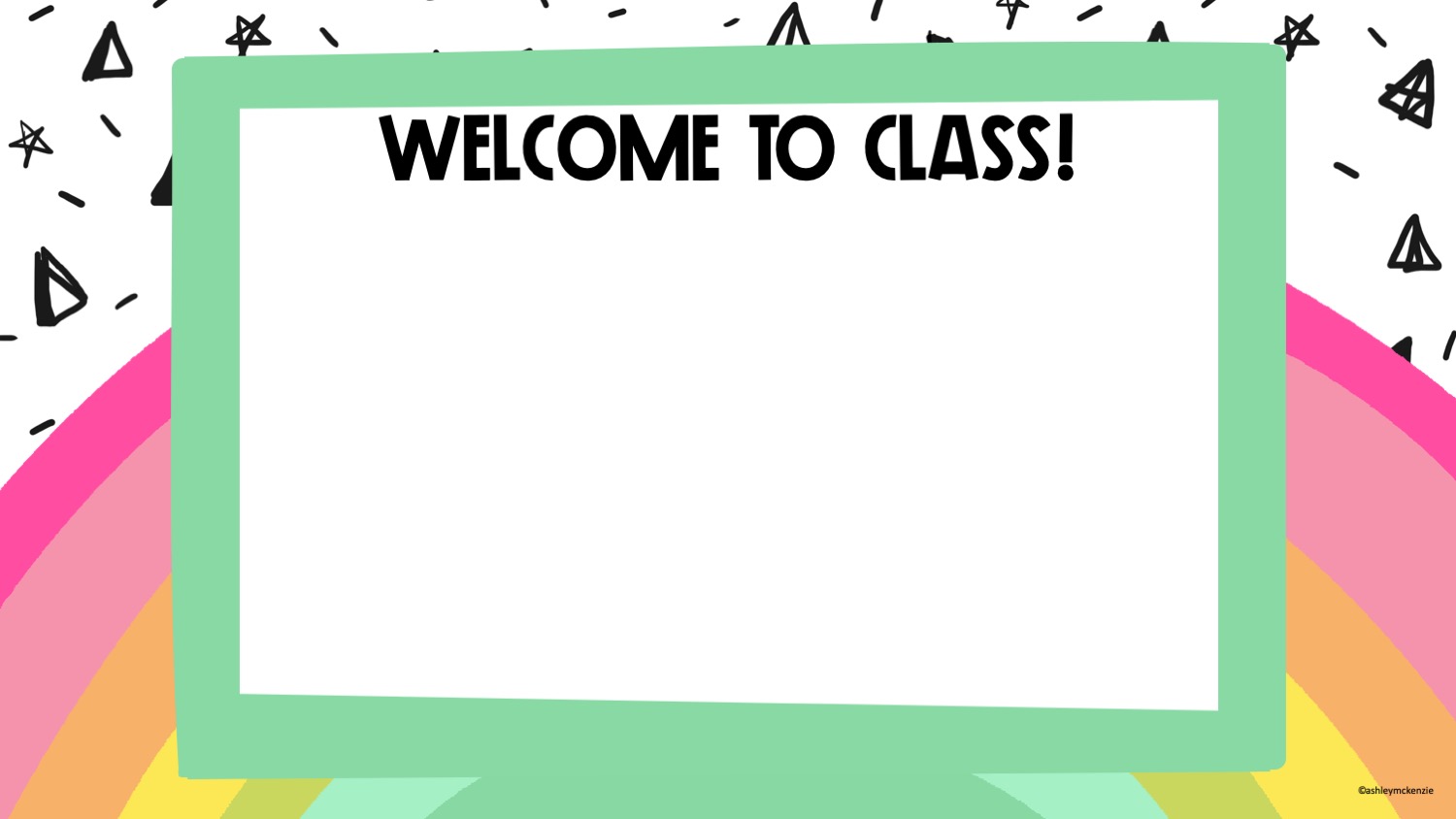 Friday 15th January 
15.01.21
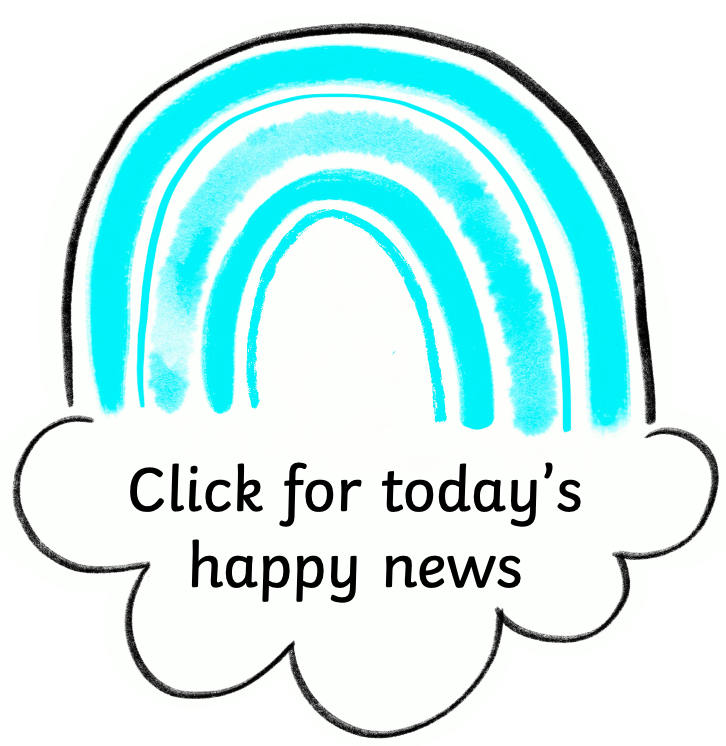 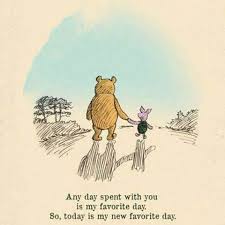 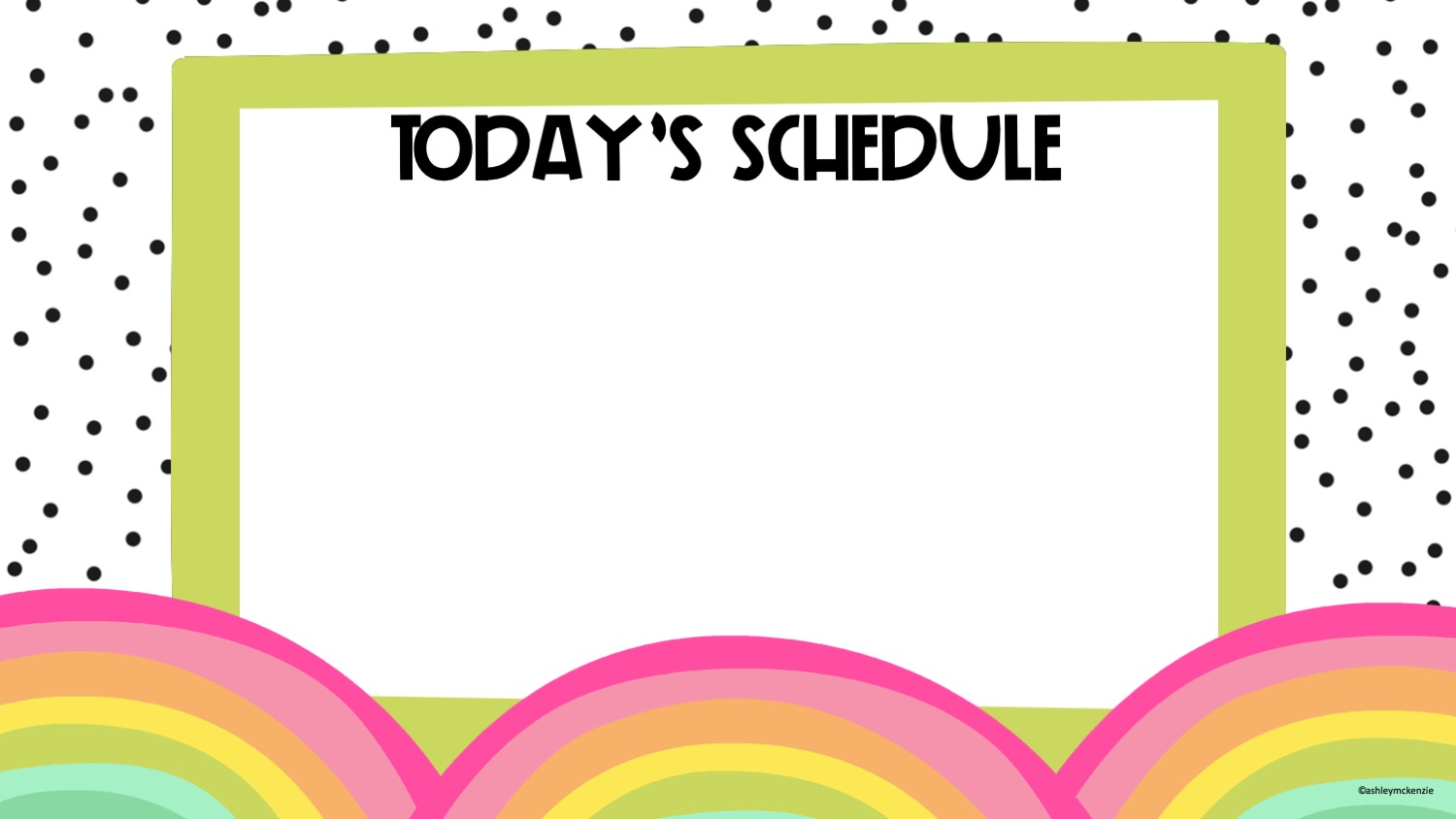 Maths
Daily 10
Roll that number board game 

Literacy 
Reading books
Spelling words

HWB
P.E with Miss Lee
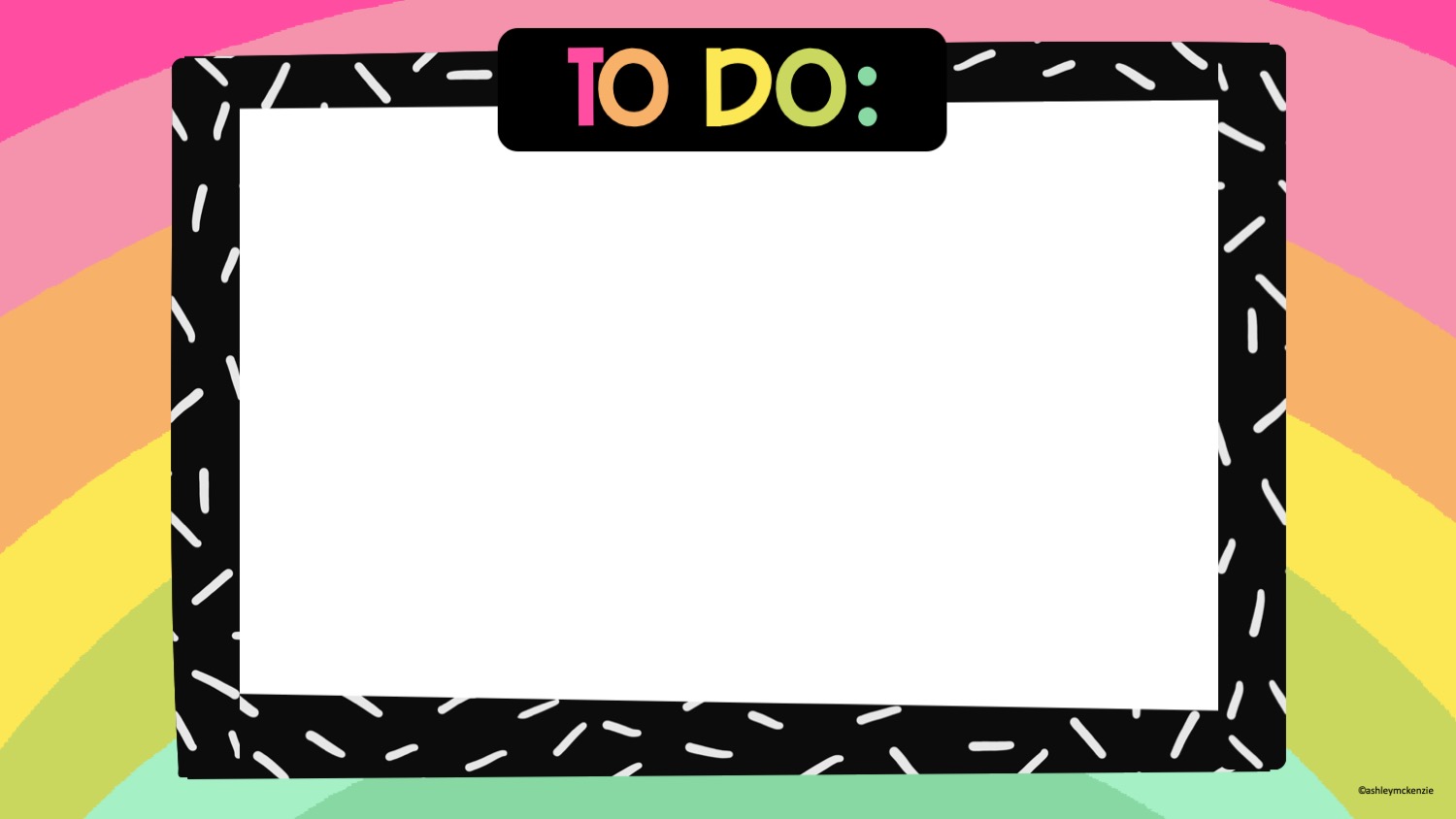 It’s always a good day to be active! Join Miss Lee’s P.E session on the school Facebook page. 

This will be live at 9.30, but you can access the video later too!
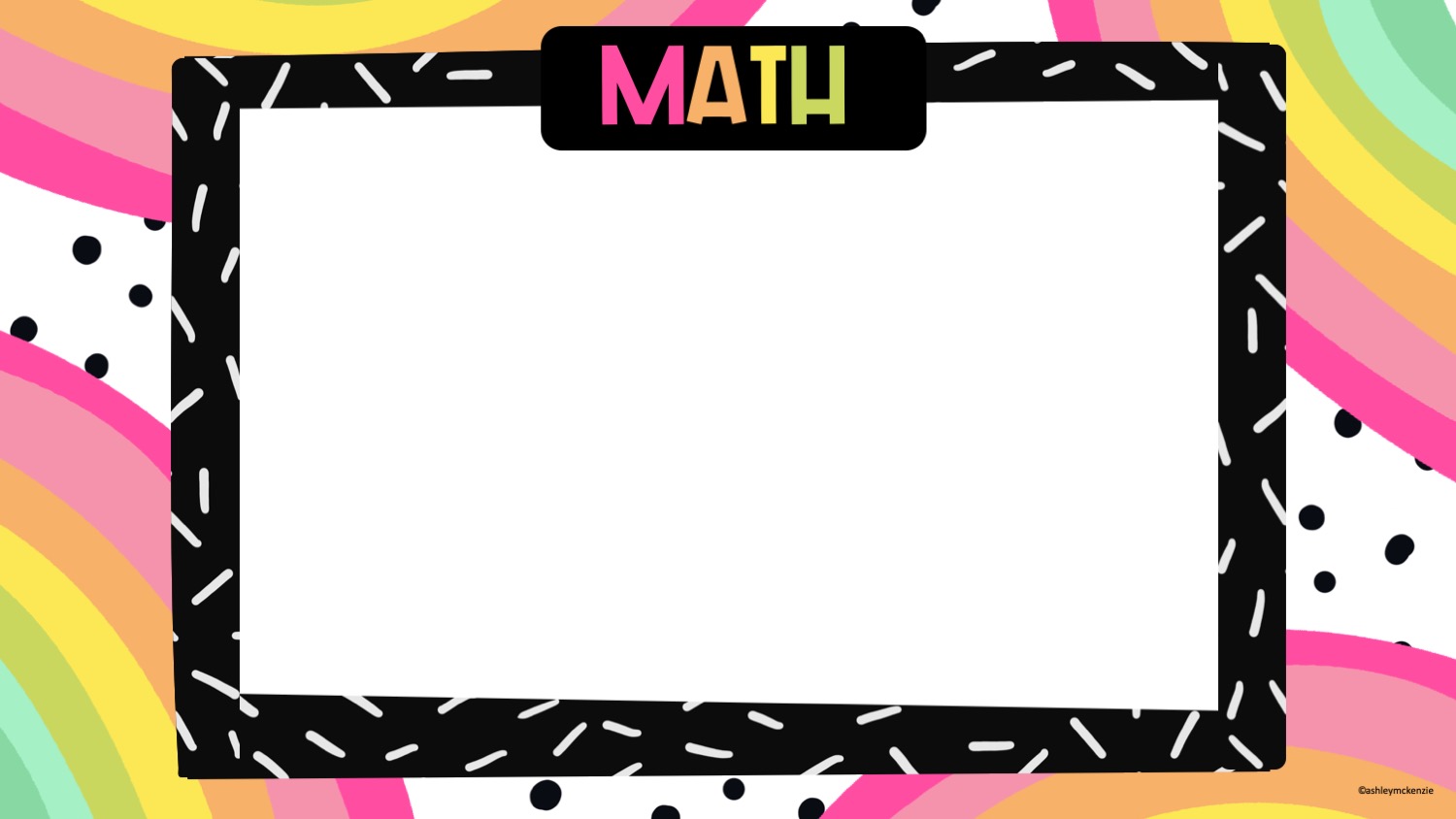 It’s daily 10 time! Complete your daily 10 in your jotter.

In your pack, there are 2 ‘roll that number’ board games and a dice. There are instructions included also in the pack; enjoy!  

To show off your work, it can be sent to Miss Morrison on Seesaw/Teams.
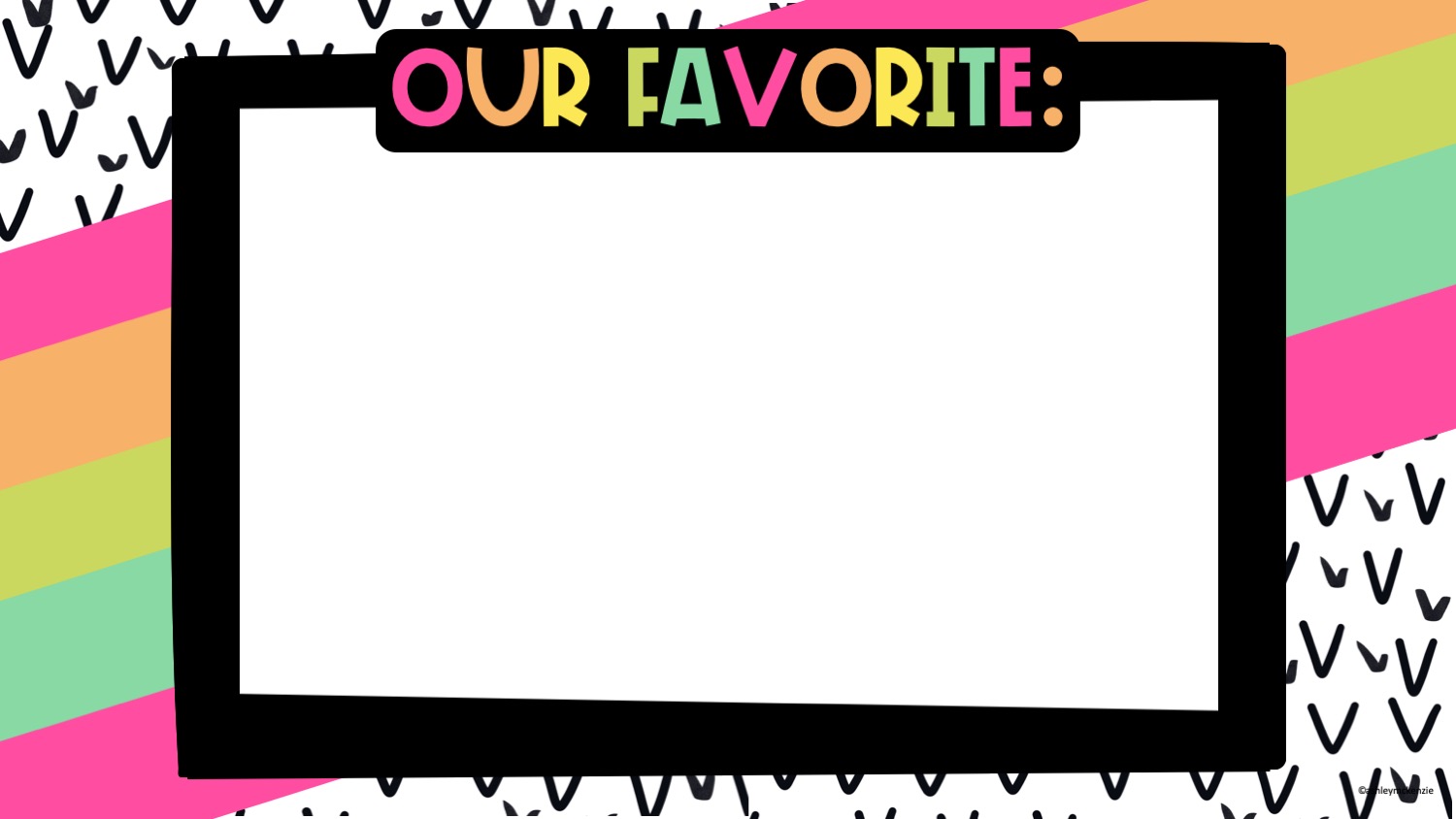 Celebrate – it’s Friday!
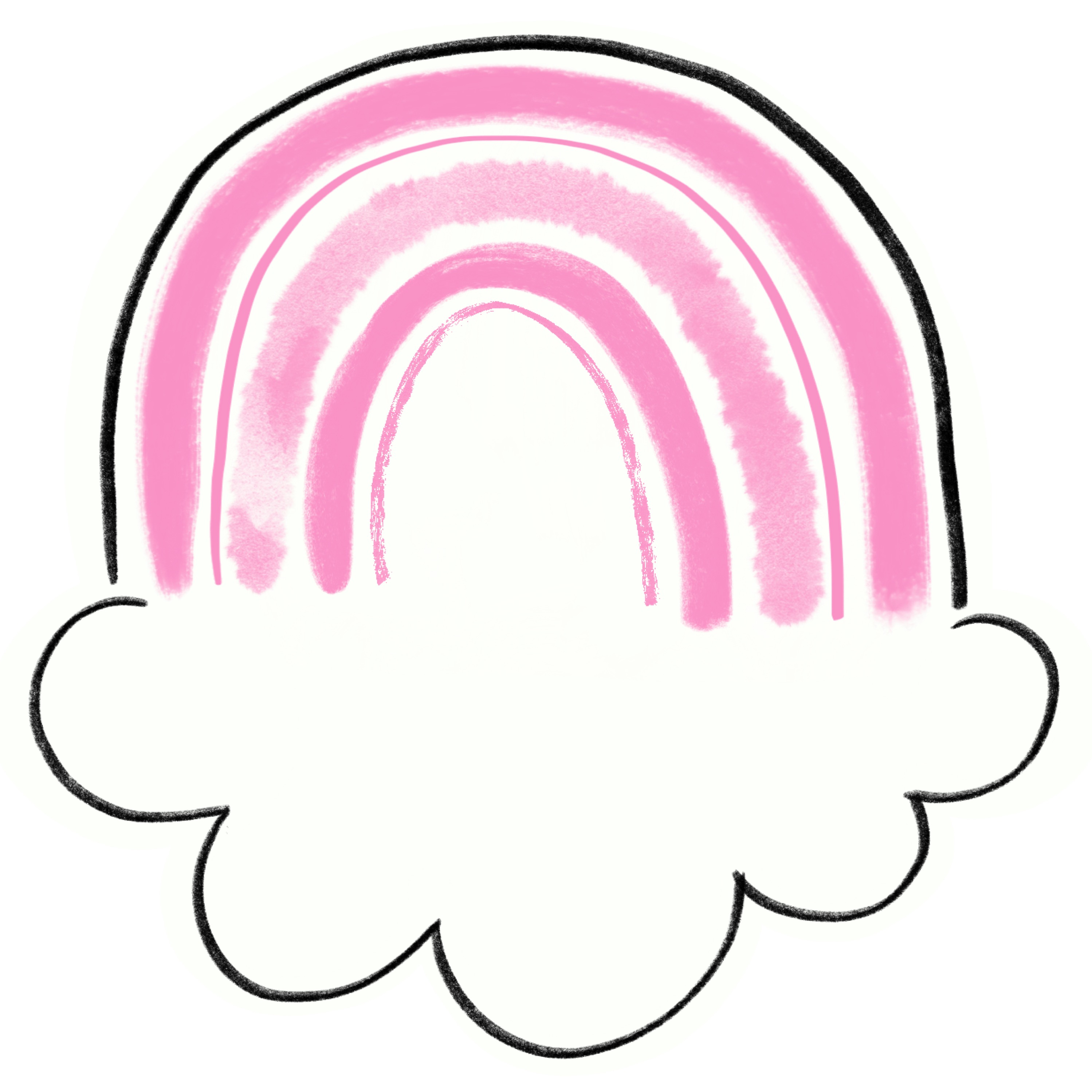 Click for a shake break!
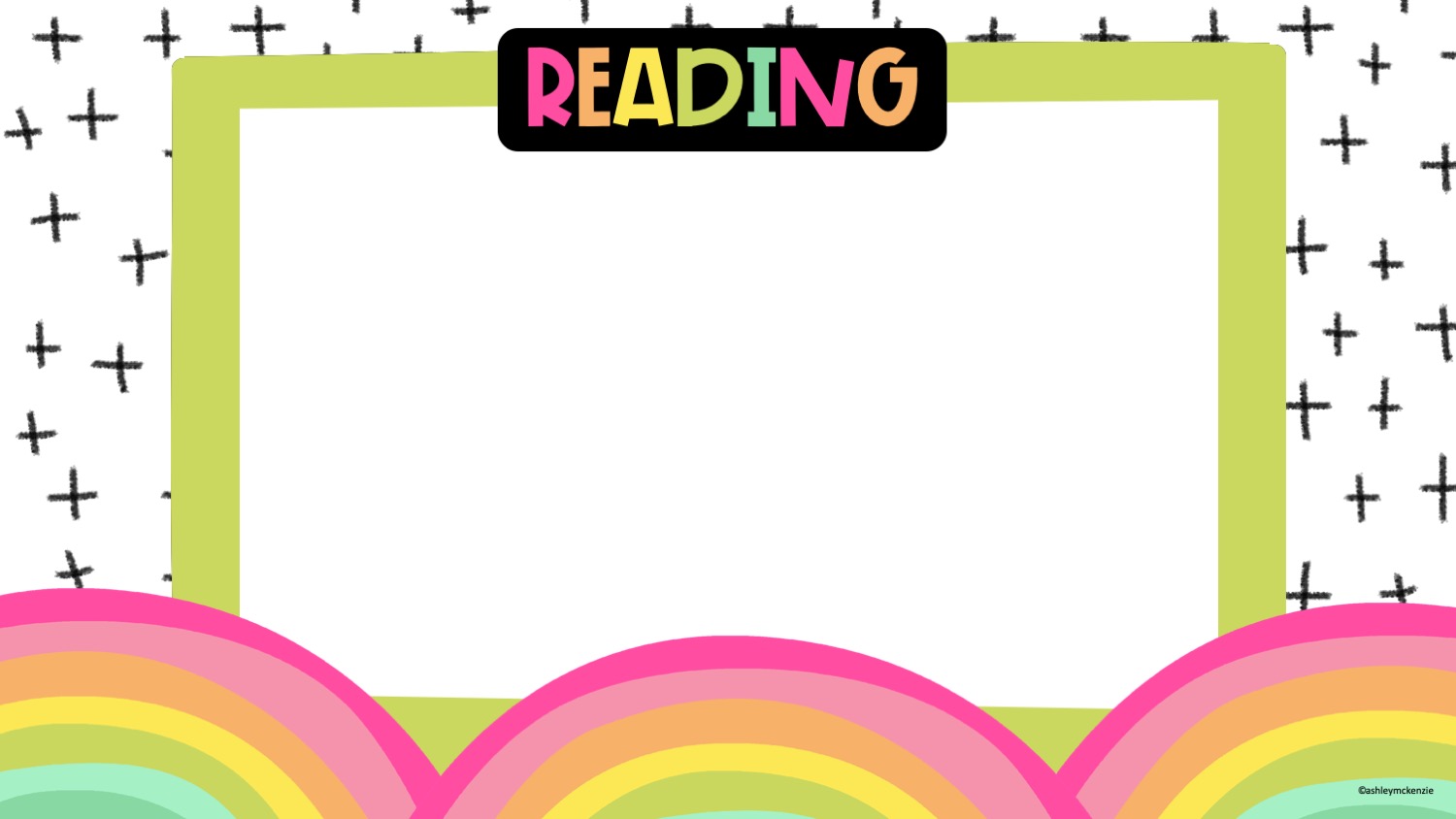 Review this week’s library book – using your reading response booklet, tell me what you thought by completing the ‘book review’ page. 

To show off your work, it can be sent to Miss Morrison on Seesaw/Teams.
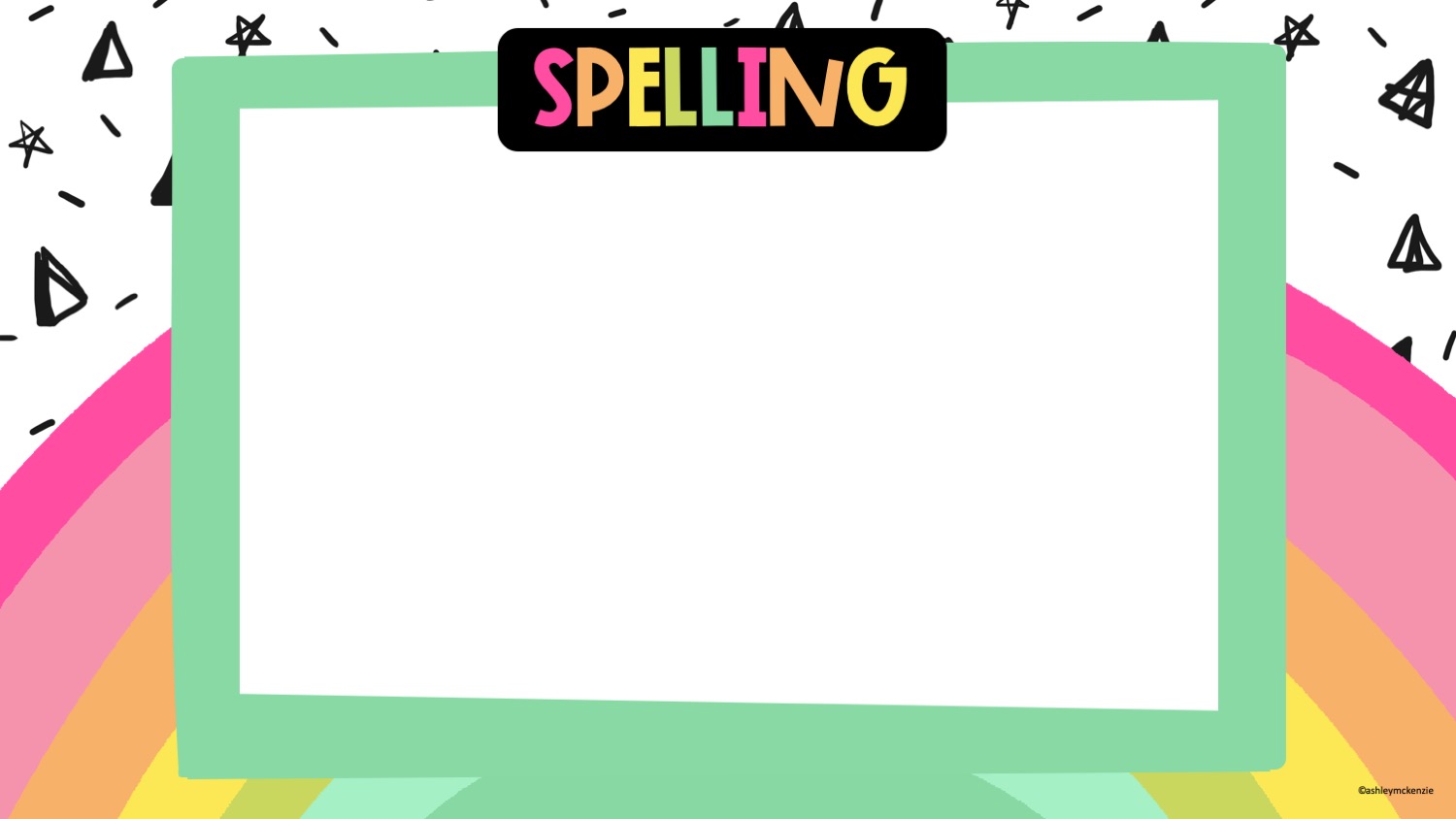 We have worked on a lot of different sounds through the last 2 terms – using the link below, give me your best ‘ff’ word. 

https://www.menti.com/9wvi9e3jvy

You can add as many words as you like.